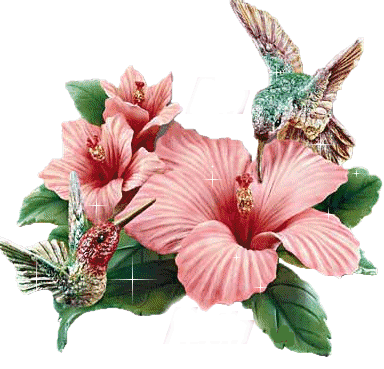 স্বাগতম
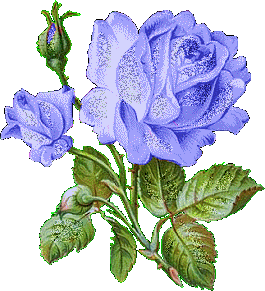 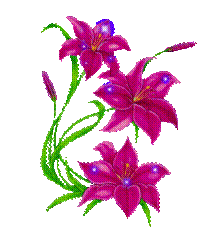 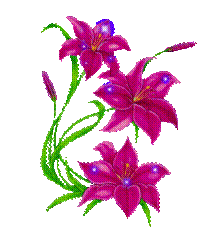 শিক্ষক পরিচিতি
মোঃ নাজমুল হুদা
সহকারী শিক্ষক
ইসলামপুর সরকারি প্রাথমিক বিদ্যালয়
আলমডাঙ্গা, চুয়াডাঙ্গা ।
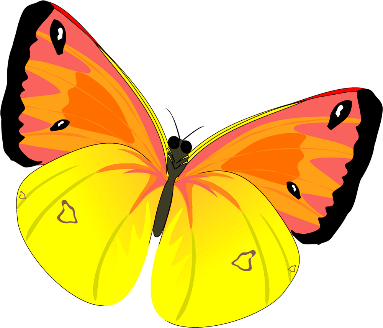 পাঠ পরিচিতি
শ্রেণীঃ দ্বিতীয়                  বিষয়ঃ পরিবেশ পরিচিতি সমাজ ও  বিজ্ঞান
সময়ঃ ৩০মিনিট
পাঠ শিরোনামঃখাদ্য ও পুষ্টি 
আজকের পাঠঃ স্বাস্হ্য সম্মত খাবার ।
শিখনফল
৮.১.১স্বাস্হ্যসম্মত খাদ্য সম্পর্কে বলতে পারবে। (মাছ,ডিম, দুধ,সবুজফল শাক ও সবজি )
৮.১.২।ভিতামিনযুক্ত খাদ্য সম্পর্কে বলতে পারবে।
এসো আমরা একটি ভিডিও দেখি
এসো আমরা একটি ভিডিও দেখি।
আমাদের আজকের পাঠঃ স্বাস্হ্যসম্মত খাবার।
*আজ সকালে তোমরা কী খেয়েছ?
*কাল সারাদিন কী কী খেয়েছ?
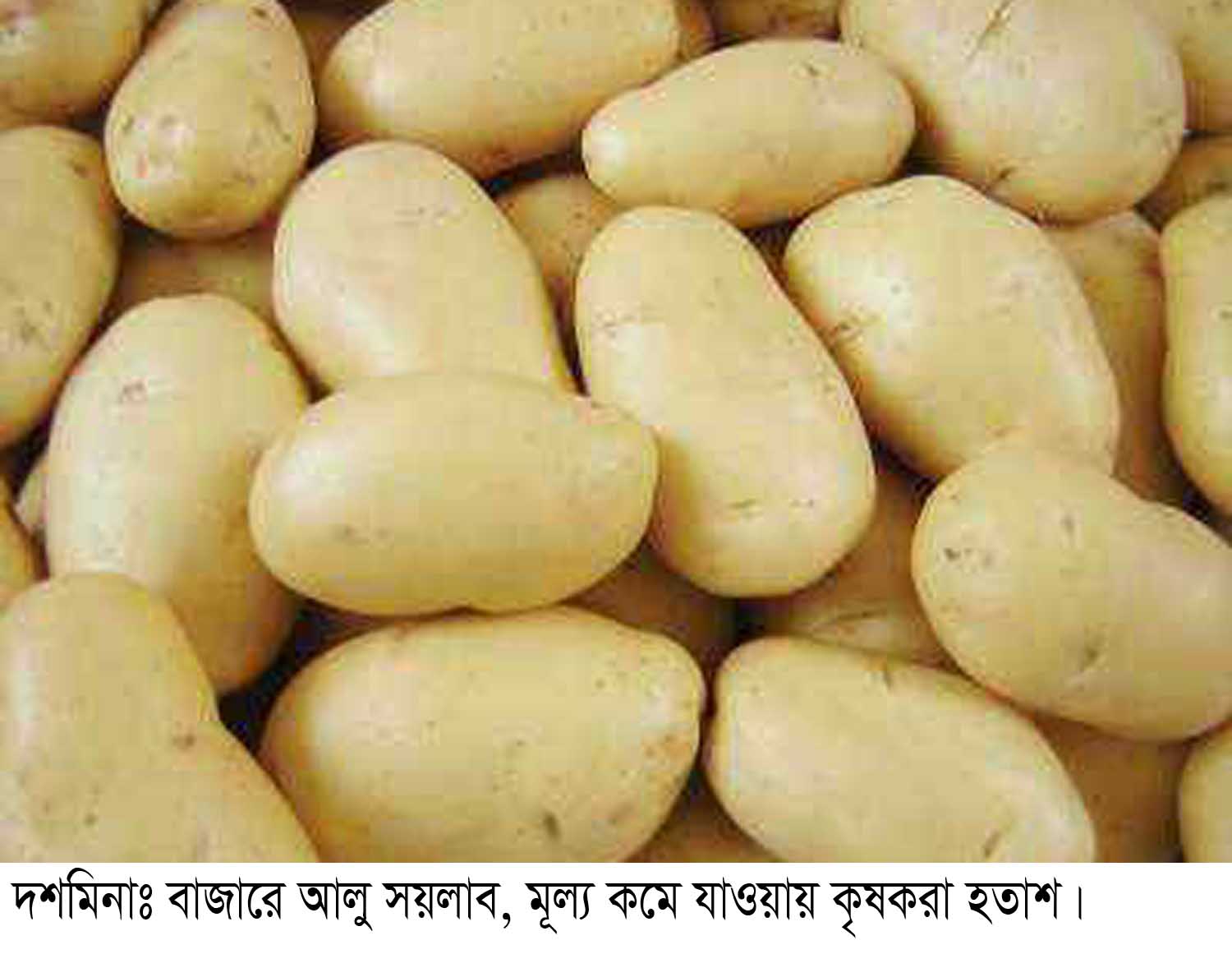 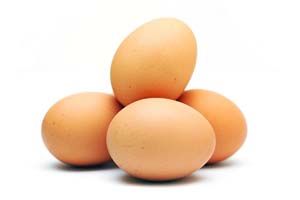 ডিম
আলু
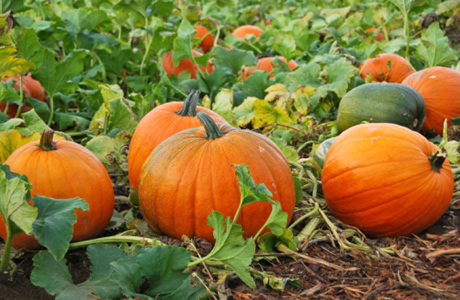 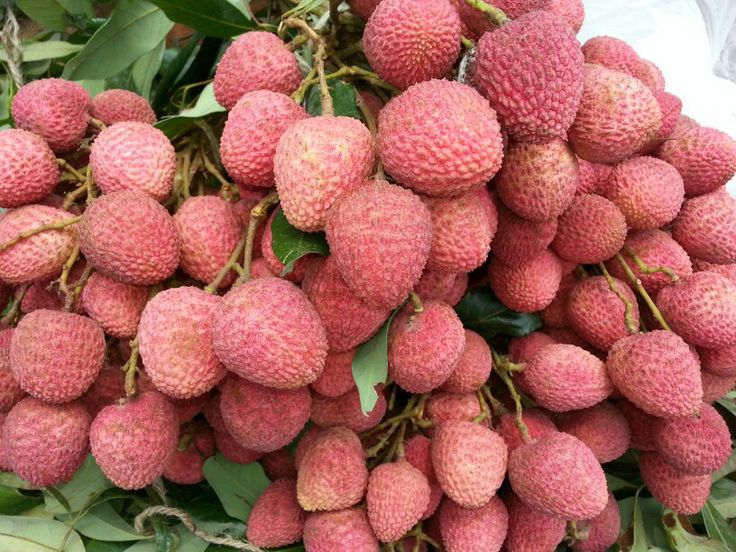 কুমড়া
লিচু
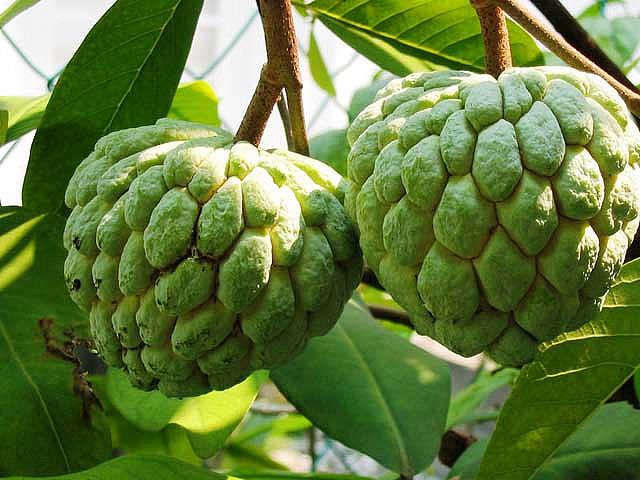 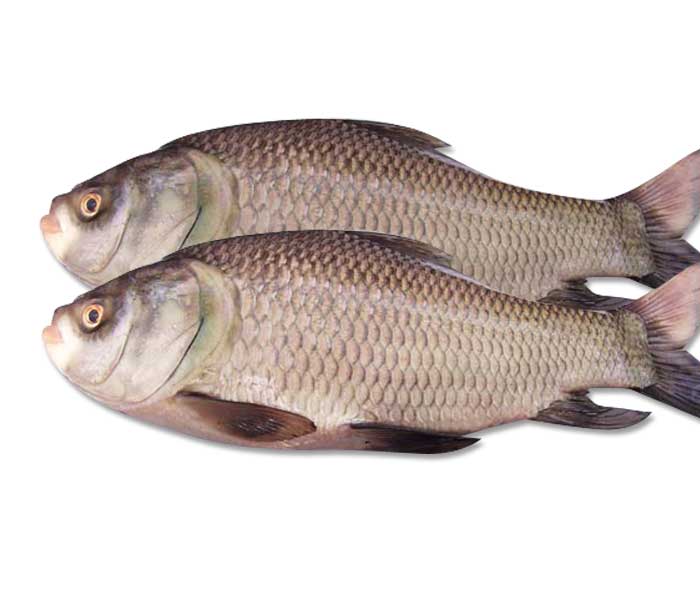 মাছ
আতা
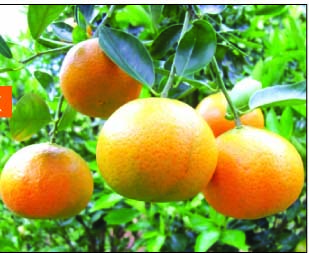 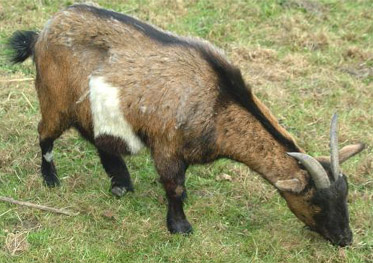 ছাগল
কমলা
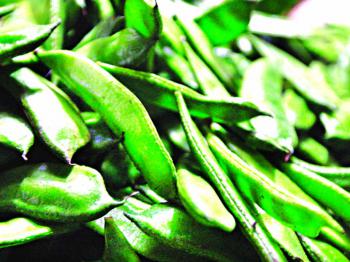 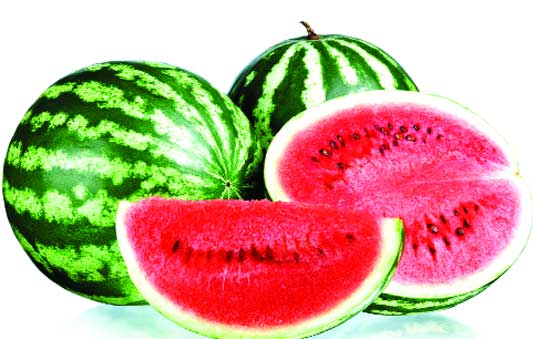 তরমুজ
শিম
শিম
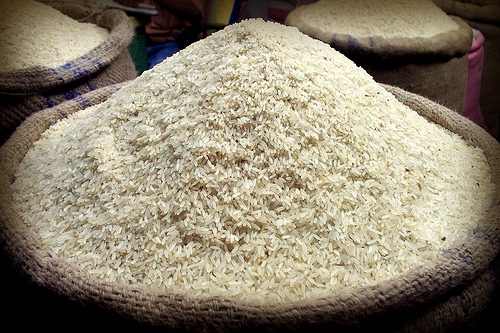 চাল
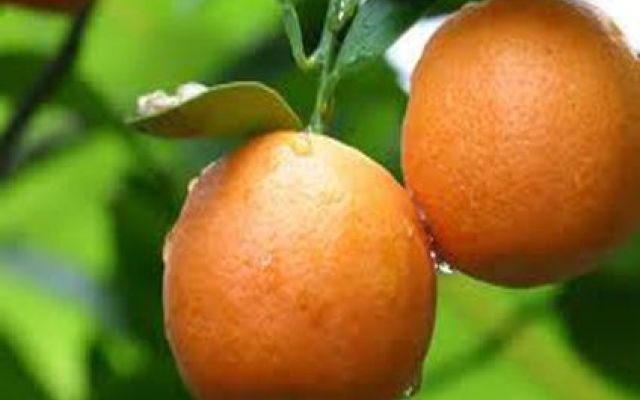 মালটা
এসো আমরা আরওএকটি ভিডিও দেখি
মূল্যায়ণ
* কোন কোন খাবার থেকে আমরা শক্তি পাই?
* কোন খাদ্য খেলে আমাদের শরীর বেড়ে উঠে?
* কোন কোন খাদ্য আমাদের রোগের হাত থেকে বাচায়?
*কয়েকটি ভিটামিনযুক্ত খাবারের নাম বল।শ
পরিকল্পিত কাজ
তোমাদের প্রতিদিনের একটি খাবারের তালিকা তৈরি করে আনবে।
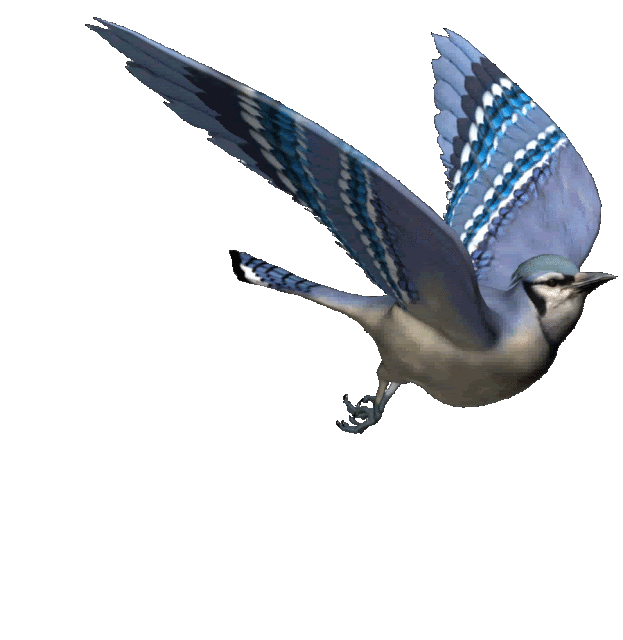 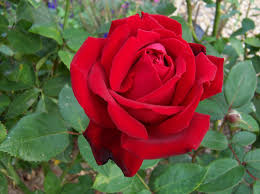 ধন্যবাদ